Tiết 125:
VIẾT BÀI VĂN THUYẾT MINH MỘT QUY TẮC HOẶC MỘT LUẬT LỆ TRONG TRÒ CHƠI HAY HOẠT ĐỘNG
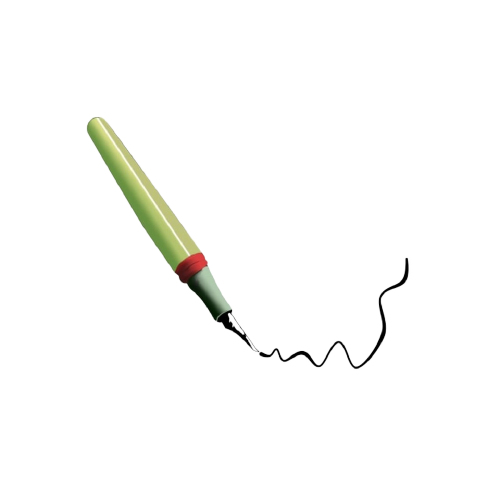 2
VIẾT BÀI
Bám sát dàn ý khi viết bài
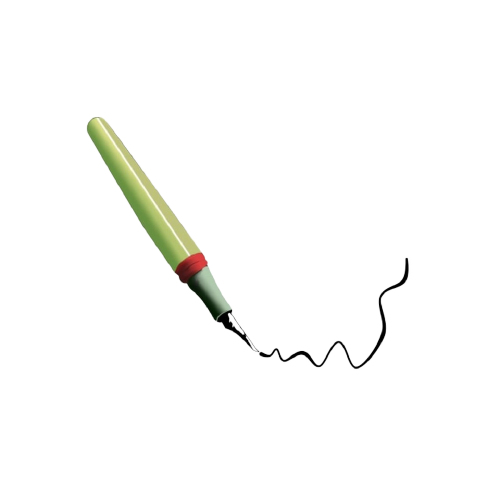 Đảm bảo đặc điểm của văn thuyết minh một quy tắc hoặc luật lệ trong trò chơi hay hoạt động
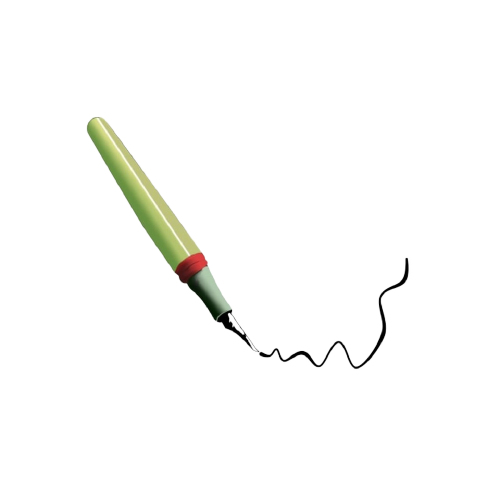 Rút ra kết luận về cách viết bài văn thuyết minh một quy tắc hoặc luật lệ trong trò chơi hay hoạt động
3
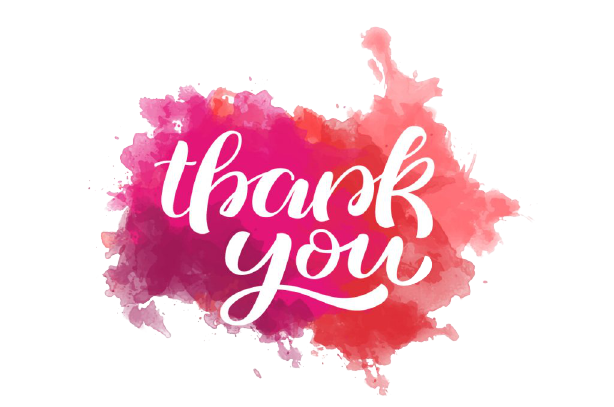 4